MANO SAUGIAI KELIONEI- SVARBŪS KELIO ŽENKLAI
Alytaus lopšelis- darželis „Saulutė“
PUG „Pelėdžiukų“ komanda
Mokytojos: Aušra Zumienė, Violeta Kartanienė
PRISIMINĖME KAIP SAUGIAI ELGTIS KELIAUJANT VADOVAUJANTIS KELIO ŽENKLAIS
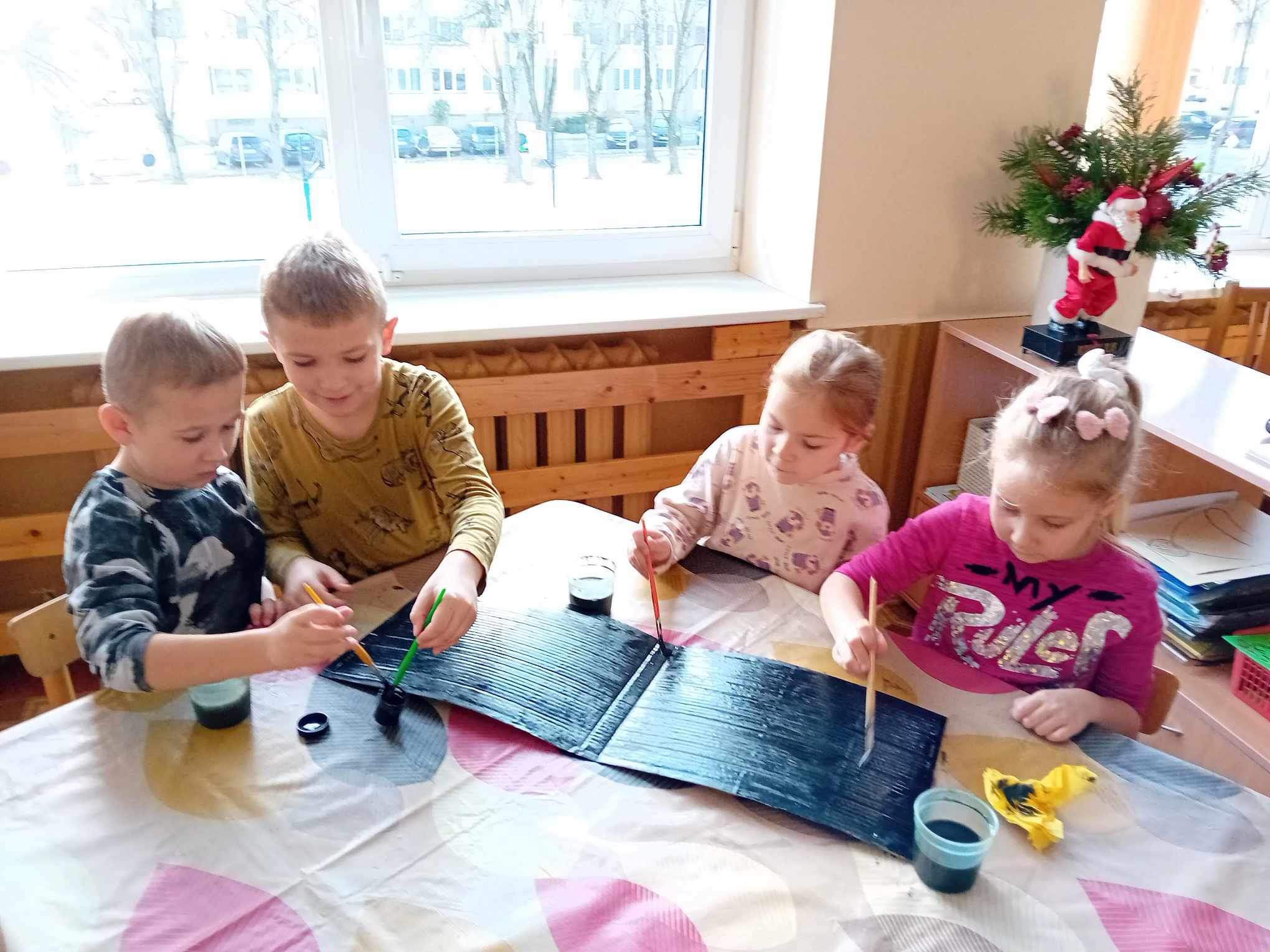 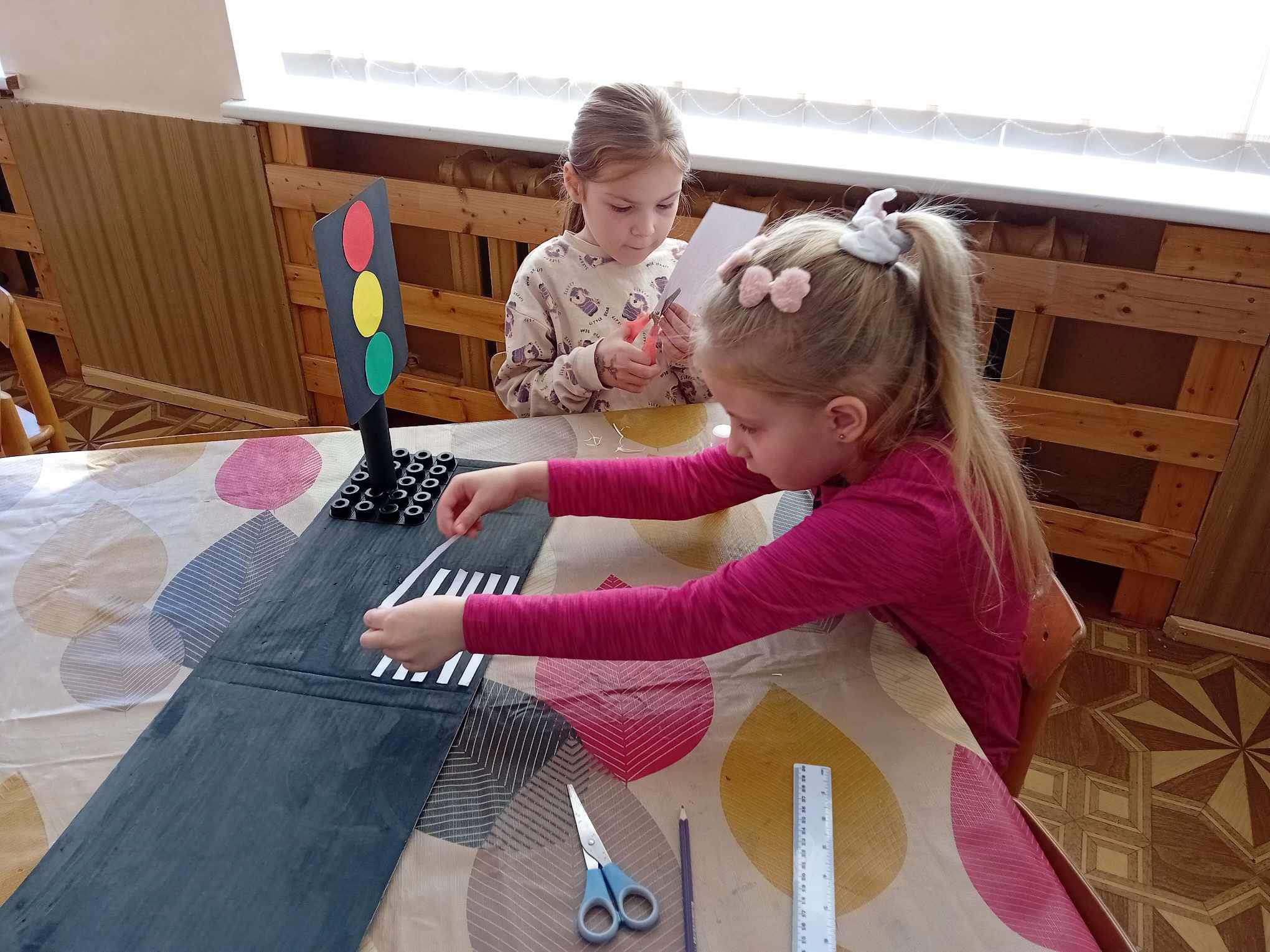 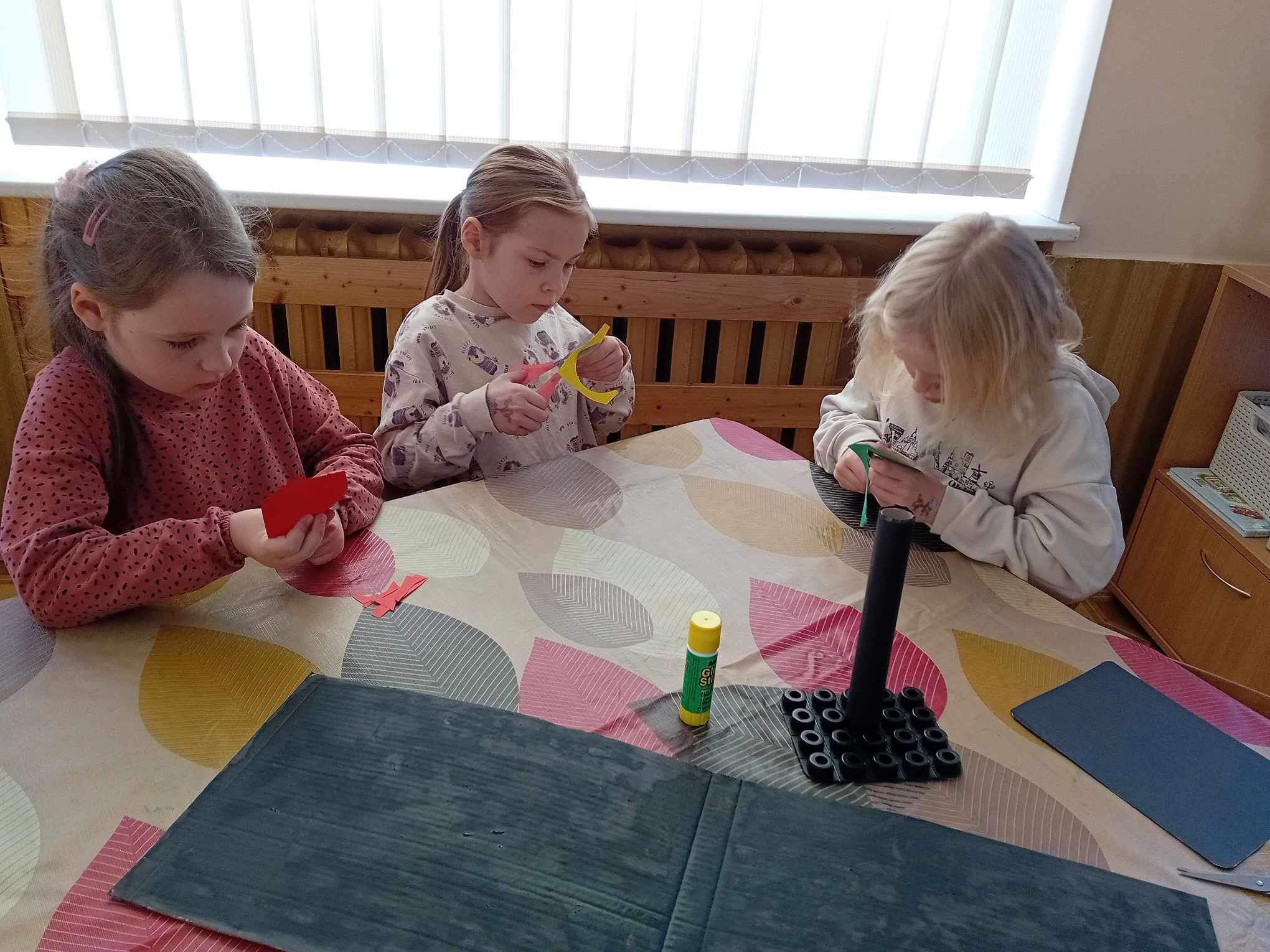 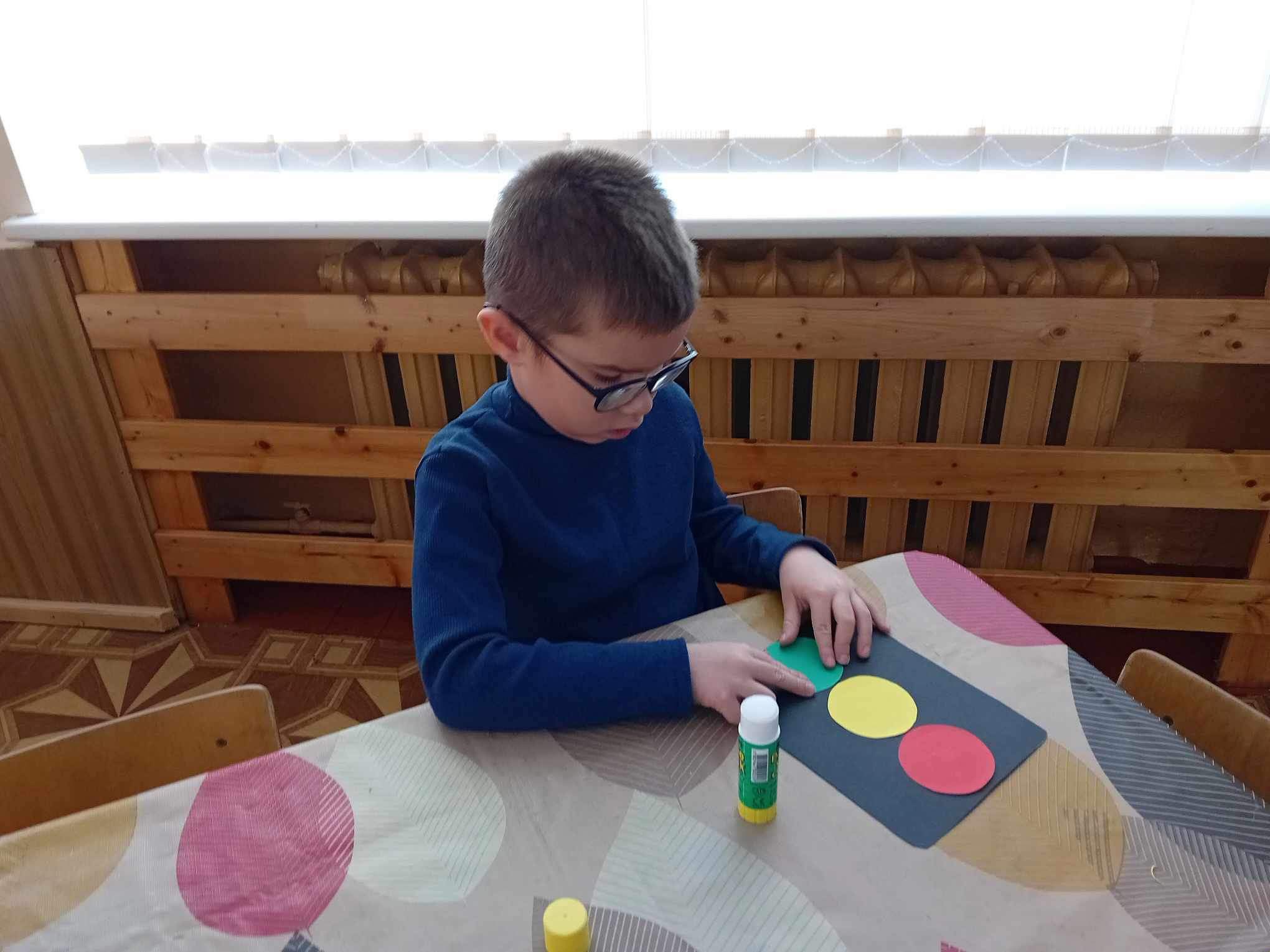 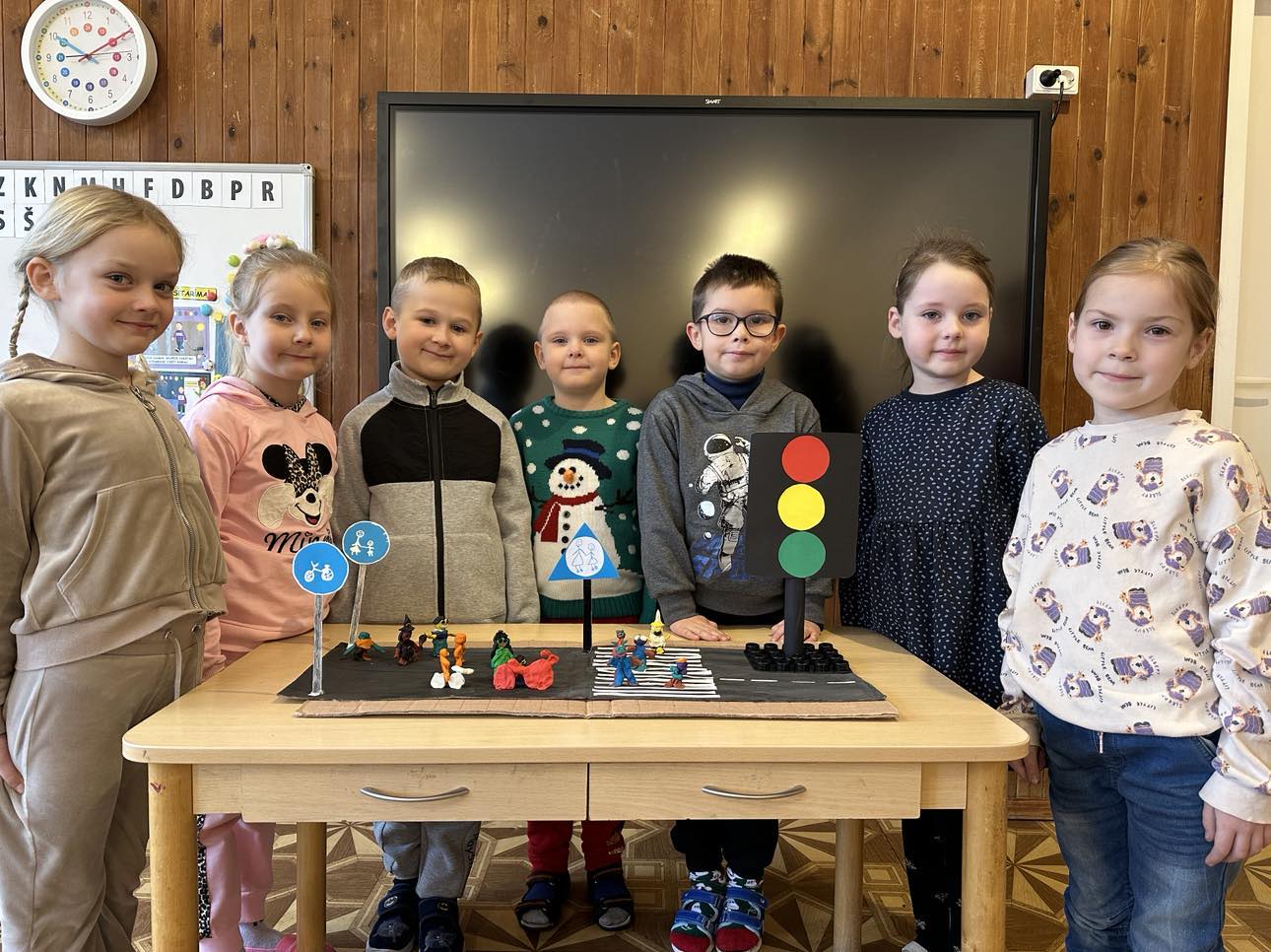 SAUGUS ELGESYS GATVĖJE MUS SKATINA BŪTI ATSAKINGAIS IR KULTŪRINGAIS EISMO DALYVIAIS
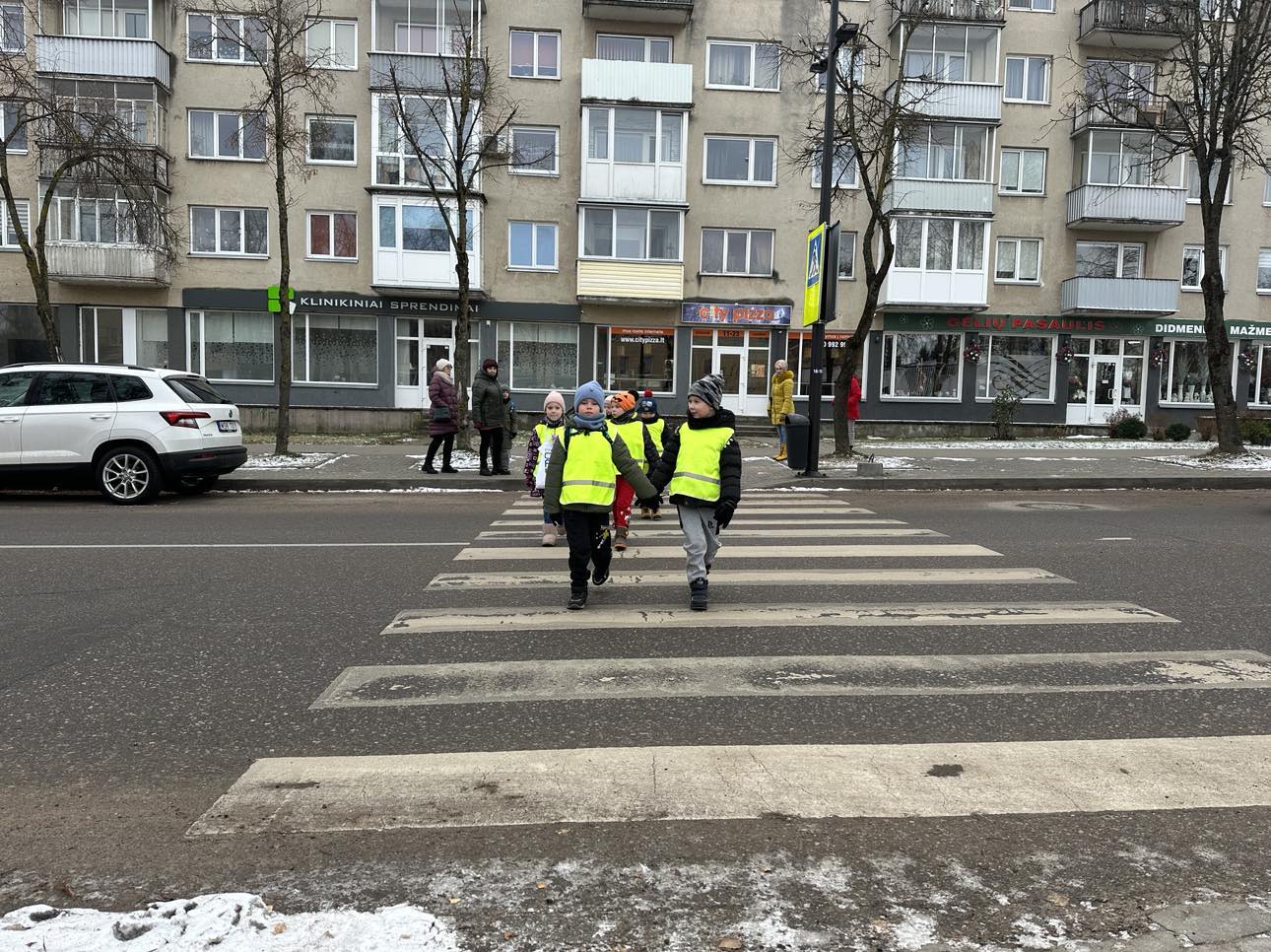